TMI - Oversharing
Grade 6 – 8 Etiquette Lesson #2
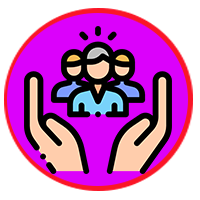 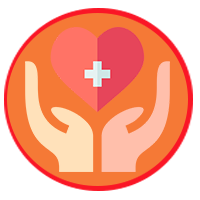 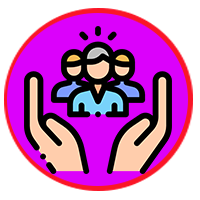 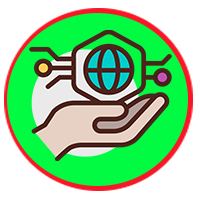 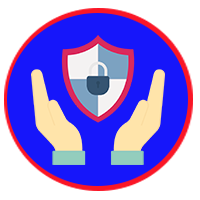 Digital Wellness – Big Idea
Ensure students, at every grade level, have the tools, resources, and skills to interact personally, socially, and educationally in the real world and in digital spaces.  
 
Encourage all students to make safe, healthy, and positive decisions to live a digitally balanced life in our technology-rich world.
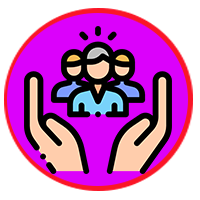 Learning intentions 3-2social media can be a complicated tool.  Oversharing can create many issues that impact your digital tattoo/footprint so you need to be thoughtful & intentional when posting.
TMI
Learn what the phrases, “Too much information” and “oversharing” mean.
Understand it’s important to be intentional and thoughtful when posting. 
Decide what kinds of posts are appropriate to post and which are not.
Identify possible consequences of oversharing
4
Preparation
Video:  Oversharing:  Link in Slide #6
Chart for TMI definition:   Slide #7
Print Activity Instructions:  Link in Slide #8
Activity Poster:  Link in Slide #8
Print Pop socket template:  Link in Slide #10
5
ACTIVATE - Video
Watch the video below by clicking on the image.
Oversharing
1:46
What is “TMI”
Define it
Provide examples
activity
Oversharing Song . . . 
Lyric breakdown
Use the guided discussion questions below to explore what it means to “post smart”.
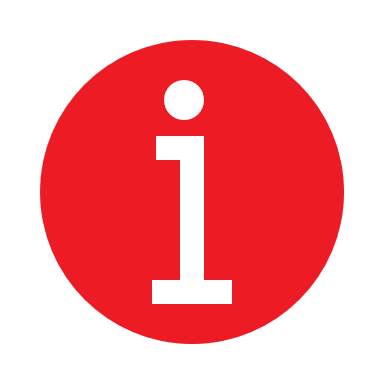 Discussion questions
8
[Speaker Notes: Click on each of the icons for learn more about how to play the game.  The information icon will explain the directions, the question mark icon will provide the list of questions to ask the students.]
APPLY – CONNECT
OKAY
So What?
Now What?
Why is it important to abide by these “top ten” things to think about before posting?
APPLY - CREATE
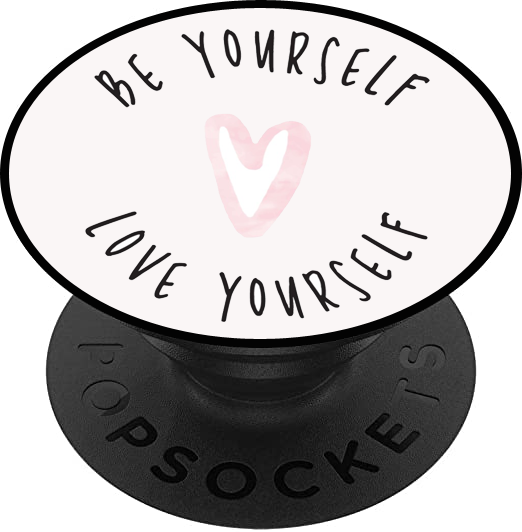 Develop and Design THREE pop sockets that would provide reminders to yourself about appropriate posts.
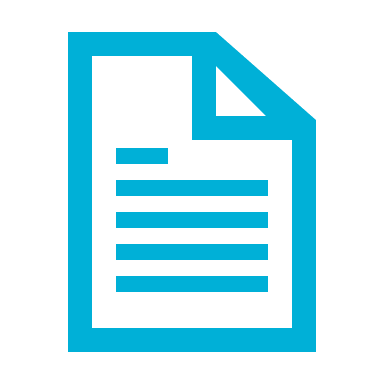 POP SOCKET TEMPLATE
Teacher Notes